Opakování příkladů XPE1
Rozvaha
Rozhodněte o vlivu následujících účetních operací na aktiva (SA, OA) +/-, pasiva (VK, CK) +/-
Příjem peněz na běžný účet od odběratelů za prodané zboží ……       ……
Splátka dlouhodobého úvěru z bank.účtu			 		……       ……
Tvorba zákonného rezervního fondu ze zisku		 		……       ……
Vyplacení podílu na zisku vlastníkům podniku			 	……       ……
Platba zálohové faktury z běžného účtu za materiál 	 	……       ……
Nákup výrobního stroje na fakturu				 	 	……       ……
Do firmy vložen základní kapitál ve formě peněz 			……       ……
Přiznaný mzdový nárok zaměst. za uplynulý měsíc			……       ……
Platba zálohové faktury z běžného účtu za materiál  		……       ……
Tržby za prodané výrobky (vyd. Fa-splatnost 1 měsíc) 		……       ……
Výdej materiálu ze skladu do výroby						……       ……
Příjem peněz do pokladny za prodej zboží v podnik.prodejně 	……       ……

Vysvětlete působení finanční páky v podniku a uveďte na příkladu.
Rozvaha
Sestavte rozvahu (ve strukturálním členění) podniku X, a. s. (v tis. Kč), znáte-li následující účetní položky: dopravní prostředky 900, Software 120, základní kapitál 5 000, pozemky 2 000, výrobní zařízení 1 800, peníze na běžném účtu 1 100, nevyplacené mzdy 1 100, pohledávky 750, zálohy od odběratelů 1 300, autorská práva 1 050, výrobky 900, bankovní úvěr krátkodobý 1 000, oprávky DHM a DNM 800, rezervní fond 80, budovy 750, finanční účasti 500 (delší než 1 rok), zboží 1 130, ceniny a kolky 130, emisní ážio 500, dodavatelský úvěr krátkodobý 1 000, dlouhodobý úvěr 1 400.
Dále Určete hodnotu SA, OA, VK, CK, dopočítejte hodnotu výsledku hospodaření za běžné účetní období, určete hodnotu dlouhodobého a krátkodobého kapitálu.
Rozvaha
Sestavte rozvahu akciové společnosti ve strukturálním členění (v tis.Kč) a určete výši oběžného majetku, stálých aktiv, vlastního kapitálu a cizích zdrojů krytí a dopočítejte hodnotu Výsledku hospodaření za běžné účetní období (Dále určete hodnotu dlouhodobého a krátkodobého kapitálu), když máte k dispozici následující údaje:
Rozvaha
Máte k dispozici rozvahy tří podniků. Doplňte chybějící údaje a vyjádřete se ke způsobu financování všech tří podniků (zjistěte výši čistého pracovního kapitálu, zda je podnik překapitalizován nebo podkapitalizován a své rozhodnutí zdůvodněte).
Rozvaha
Vyberte výhodnější kapitálovou strukturu na základě kritéria WACC (prům. náklady na kapitál) a své rozhodnutí zdůvodněte a podložte výpočtem. Daňová sazba je 19%
Rozvaha
Firma Betty s.r.o. se rozhoduje, zda pokrýt 17 000 000 Kč potřebného kapitálu plně z vlastních zdrojů nebo si vzít úvěr ve výši 5 000 000 Kč (úrok 6,4 % p.a.) a zbytek financovat z vlastních zdrojů. Firma plánuje EBIT ve výši 2 000 000 Kč, sazba DzPPO činí 19 %. Jak se management rozhodne, pokud jako rozhodující kritérium zvolil působení finanční páky?
Náklady vs. výdaje
Podnik vykonal při své činnosti tyto hodnotové operace:
úhrada faktury za dodaný materiál,
nákup PHM (zaplaceno hotově),
výdej materiálu do spotřeby,
tržby za prodej výrobků (vydaná faktura),
předplatné časopisu Ekonomika a finance na běžný rok (placeno hotově),
výplata mezd v den, který je určený jako výplatní termín,
splátky leasingové smlouvy,
zaúčtování faktury za telefonní hovory,
DPH zaplaceno finančnímu úřadu (placeno z BÚ),
koupena dálniční známka do zahraničí (zaplaceno hotově)
škody vyčíslené a zanesené do protokolu, vzniklé v důsledku živelné pohromy,
výrobky prodané v podnikové prodejně za hotové,
dodavatelsky provedena oprava výrobní haly (přijatá faktura),
nájemné za kancelářské prostory (placené z BÚ),
materiál přijatý na sklad (došlá faktura+dodací list),
inkaso peněz od odběratelů,
kurzová ztráta z důvodu změny kurzu při prodeji výrobků,
zaplacena splátka bankovního úvěru (placeno z BÚ)
nákup osobního auta (dodavatelská faktura, splatnost 60 dní),
odpisy osobního auta.
Rozlište, které z uvedených položek v podniku jsou náklady a které jsou výdaje (případně oboje)
Výsledek hospodaření
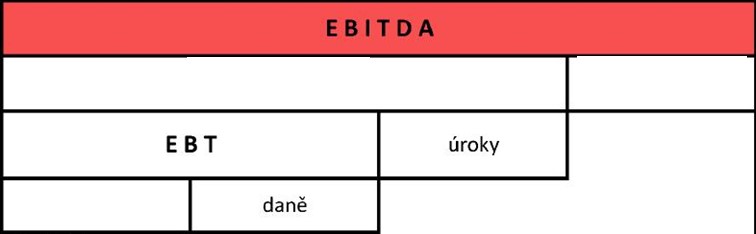 Určete náklady a výnosy (výdaje a příjmy), seřaďte je podle druhového členění, sestavte výsledovku a vypočítejte hospodářský výsledek před zdaněním.
Podnik má ve své evidenci v roce 2016 zapsané tyto položky (v tis. Kč):
10
VZZ platný od r. 2016
Nákladové funkce
Nakreslete graf průběhu fixních, variabilních a celkových nákladů na:
celkový objem produkce
jednotku produkce   
Nakreslete podproporcionální a nadproporcionální nákladovou funkci a vysvětlete důvody vzniku (v obou případech) nelineárního chování nákladů.
Příklad – nákladová funkce
Roční fixní náklady podniku jsou odhadovány ve výši 61 000 tis. Kč, celkové roční variabilní náklady 32 468 tis. Kč. Objem výroby 108 191 tis. Kč.
Vytvořte nákladovou funkci a určete náklady při plánovaném objemu produkce v dalším období ve výši 100 mil. Kč.
Příklad – nákladová funkce
V základním období bylo dosaženo objemu výroby za 2 200 tis. Kč, náklady činily 1 400 tis Kč. 
V běžném roce objem výroby vzrostl o 450 tis. Kč a náklady vzrostly o 170 tis Kč. Stanovte výši fixních a variabilních nákladů, údaje dosaďte do nákladové funkce.
Jaký bude plánovaný objem nákladů pro následující období, pokud uvažujeme další růst objemu produkce o 350 tis.Kč?
Příklad – nákladová funkce
Stanovte nákladovou funkci pomocí metody dvou období a to na základě následujících údajů:
V měsíci s nejvyšší produkcí v roce, která činila 86 120 ks tvárnic byly zjištěny náklady ve výši 1 005 080 Kč
V měsíci s nejvyššími náklady v roce, které činily 1 120 000 Kč, bylo vyrobeno 84 560 ks tvárnic
V měsíci s nejnižšími náklady v roce, které měly hodnotu 796 250 Kč, bylo vyrobeno 63 010 ks tvárnic
V měsíci s nejnižší produkcí v roce, kdy bylo vyrobeno o 28 % ks tvárnic méně oproti měsíci s nejvyšší produkcí, bylo zjištěno, že náklady poklesly o 200 508 Kč.
Cena, za kterou firma svoje výrobky realizuje, byla obchodním oddělením firmy stanovena na 14,50 Kč/ks.
Určete matematickou podobu nákladové funkce na základě dostupných údajů.
Jaký bude plánovaný výsledek hospodaření pro následující rok, uvažuje-li firma s výrobou a prodejem 90 tis. ks tvárnic.
 Stanovte bod zvratu
Výběr optimální varianty
V příštím roce bude vyráběna inovovaná součást, která by měla být využita v téměř celém výrobním programu podniku. Její výrobu je možno zabezpečit třemi odlišnými způsoby výroby, které se liší ve vynaložení fixních a variabilních nákladů:
Vypočtěte, pro jaký objem výroby jsou jednotlivé varianty výhodné 
Zakreslete řešení do komparativního grafu a napište intervaly výhodnosti výroby.
Jaká varianta bude výhodná pro plánovanou výrobu 2600 kusů?
Bod zvratu – příklad 1
Roční fixní náklady podniku jsou odhadovány ve výši 61 mil. Kč, celkové roční variabilní náklady 85 mil. Kč. Objem výroby (tržeb) 170 mil. Kč.
Určete, při jaké produkci bude mít firma pokryty všechny náklady a bude tak dosahovat nulového zisku.
Dále určete, jaký objem produkce firma musí vyrábět, aby dosáhla požadovaného zisku ve výši 13 mil. Kč.
Řešení:
[Speaker Notes: BZ 130 000 ; 156 000]
Příklad 2 – Bod zvratu
Společnost vykázala za poslední účetní období následující výkony viz. tabulka
Management podniku hledá odpověď na následující otázky:
Kolik výrobků musí společnost prodat, aby pokryla své náklady a produkovala minimálně na hranici rentabilnosti? Jakých tržeb musí společnost dosáhnout, aby nebyla ztrátová? 
Jakého výsledku hospodaření momentálně firma dosahuje při daném objemu prodeje?
Může management společnosti akceptovat dodatečnou nabídku zákazníka na odběr 600 ks výrobků za cenu 75 Kč/ks při jinak nezměněných podmínkách?
Příklad 3 – bod zvratu
Současná výroba třech výrobků vykazuje tyto parametry (viz tabulka). Určete bod zvratu pro výrobu každého z těchto tří výrobku za předpokladu dodržení stávajícího poměru výroby každého výrobku
BZ – kritické využití VK
Firma vyrábí výrobky, které prodává za 5000Kč, fixní náklady jsou 20 mil. Kč a variabilní náklady na výrobu jsou 1 000Kč/kus, linka má kapacitu 7500 kusů. Majitelé firmy požadují zisk minimálně 2 mil. Kč. Kolik výrobků musí firma vyrobit a jaké je v takovém případě kritické využití výrobní kapacity?
Nákladové funkce
Malý podnik (s.r.o.), který vyrábí plechové nádoby, vykázal za měsíc tyto položky výsledovky a výkazu příjmů a výdajů viz tabulka
proveďte klasifikační analýzu nákladů, přehledně uveďte jednotlivé položky fixních a variabilních nákladů a správně klasifikujte také položky, které nejsou nákladem. Vypočítejte sumy CN, VN a FN.
sestavte globální nákladovou funkci, zjistěte hospodářský výsledek, celkový krycí příspěvek za běžný měsíc (U)  
určete bod zvratu.
Nákladové funkce
Př. Stávající výrobní program podniku má strukturu uvedenou v tabulce:
Je možné získat zakázku na výrobu výrobku E, přičemž objem produkce by činil 200 ks, kusové variabilní náklady by byly 25 Kč a výrobek by byl prodáván za cenu 120 Kč. Vzhledem k tomu, že není možné zvýšit výrobní kapacitu podniku, je nutné přijetí zakázky podmínit vyřazením některého z dosavadních výrobků z výrobního programu. Předpokládejme přitom, že výrobky jsou z hlediska pracnosti zaměnitelné.
Rozhodněte o případné změně výrobního programu, navrhněte jeho strukturu a určete, o jakou část by se změnil podnikový zisk
23
Řešení:
Hodnocení na základě výše příspěvku na úhradu

24
Náklady, SPP
Podnik pomocí metody dvou období stanovil nákladovou funkci jako N = 250 000 + 5q.
Určete bod zvratu, pokud podnik vyrábí jeden výrobek, jehož cena je 10 Kč.
Spočítejte, kolik výrobků musí podnik měsíčně vyrobit, aby byl dosažen zisk požadovaný majitelem, tj. 50 000 Kč.
Majitel podniku očekává růst cen energie. Nechce však zvýšit růst cen výrobků. Jaké hodnoty mohou dosáhnout FN, aniž by se při stávající ceně, úrovni VN a objemu produkce stal podnik ztrátový?
Konkurence snížila ceny svých výrobků . Jaká je nejnižší úroveň ceny výrobku, aniž by se podnik stal ztrátový? Při řešení vyjdeme z údajů o objemu produkce ve výši 60 000 ks.
Podnikatel má možnost přemístit výrobu do jiné lokality. Nájemné tam bude asi o 80 000 Kč měsíčně nižší, vzrostou však náklady na přepravu o asi 1,2 Kč na výrobek. Kolik výrobků bude muset podnikatel měsíčně vyrobit a prodat, aby se mu změna lokality vyplatila?
Podnikatel se doslechl, že rozhodující konkurent dosáhl stupně provozní páky 5 %. Má zájem o srovnání a stupeň provozní páky chce vypočítat. Jako základ použijeme objem produkce ve výši 60 000 Kč.